GO Team Meeting #1
West Manor Elementary
TOPICS
School Strategic Plan
	Strategic Plan & Priorities Review
	SMART Goals
Data Discussion
	Spring MAPS
	GMAS
Principal’s Report
	Current Enrollment & Leveling
	Information about our school
2021-2025Strategic Plan
West Manor IB World School
SMART Goals
Increase the % of grades 3-5 students scoring proficient or above on Milestones/MAP  in math by 3%
Increase the % of grades 3-5 students scoring proficient or above on Milestones/ MAP  in  reading by 3%
Increase the percentage of students with 10 or less absences by 3%
School Strategies
APS Strategic Priorities & Initiatives
School Strategic Priorities
1A. Implementation of an intervention block to reduce gaps in learning
1B. Employ a literacy block with phonics for grades k-2
1C. Create PLC planning time for teachers to internalize standards and plan for instruction
1.

3.
Fostering Academic Excellence for All
Data
Curriculum & Instruction
Signature Program
Increase student phonic awareness and create early readers
Increase student knowledge in numbers and operations domain
Increase student multiplication skills
Building a Culture of Student Support
Whole Child & Intervention
Personalized Learning
TBD: Create an attendance team to monitor and address attendance concerns, Create a Care Team to address student needs 
TBD: Utilize SLC practices and restorative justice with the Counselor to reduce suspensions
Increase student attendance and decrease suspension rate
Equipping & Empowering Leaders & Staff
Strategic Staff Support
Equitable Resource Allocation
TBD: Monthly IB training for staff, Professional development individualized around teacher needs in reading and math, training for phonics program (Fundations)
Ongoing PD for SEL, restorative practices, and trauma
Increasing Teacher knowledge of Standards 
 Increase Teacher knowledge of IB Program
Creating a System of School Support
Collective Action, Engagement & Empowerment
TBD: Conduct data meetings in PLC, with parents and students. Students will also have goal setting meetings with teachers
--Increase Parent Liaison and Social Worker positions to full time to support the needs of students and parents
Improve stakeholder knowledge of school data and how to assist
 Provide support to students and stakeholders in need
4
Strategic Plan
Priority Ranking
Insert the school’s priorities from Higher to Lower
Higher
1.Increase student phonic awareness and create early readers
2  Increase student knowledge in numbers and operations domain
3. Increase student multiplication skills 
 4. Increase student attendance and decrease suspension rate 
 5.Increasing Teacher knowledge of Standards 
Increase Teacher knowledge of IB Program
7. Improve stakeholder knowledge of school data and how to assist
9. Provide support to students and stakeholders in need
Lower
Connecting theStrategic plan & Continuous Improvement Plan
6
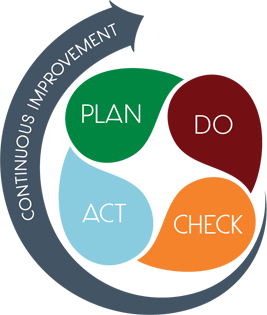 DataDiscussion
Spring MAP Results
8
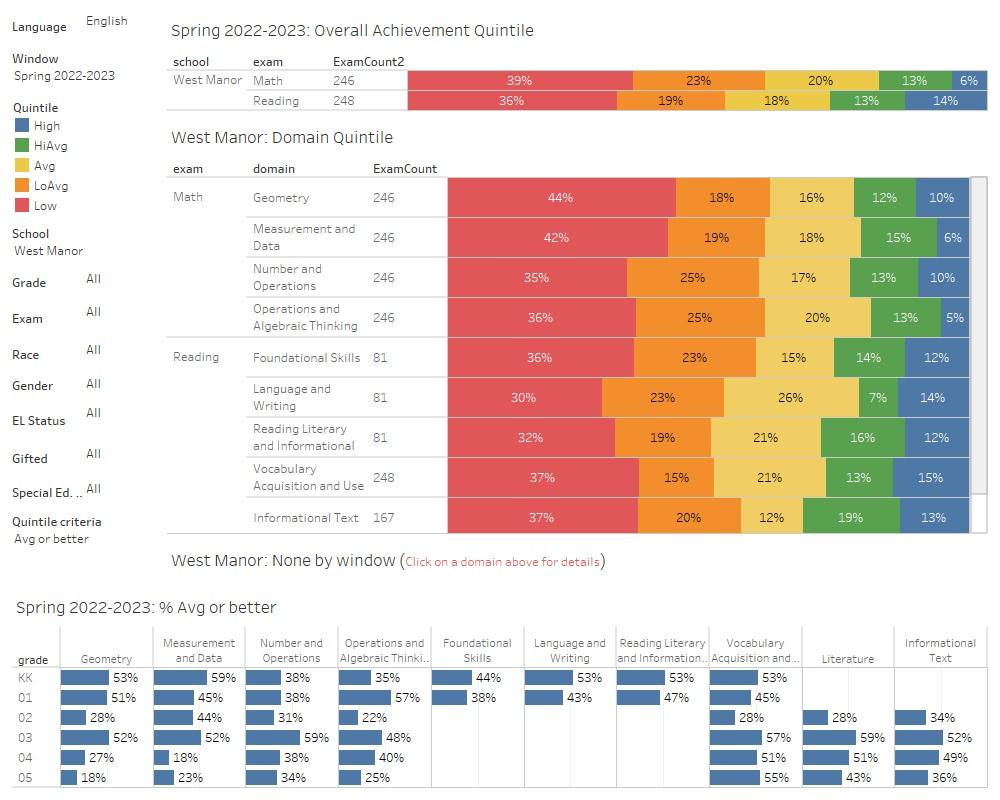 GMAS Results
9
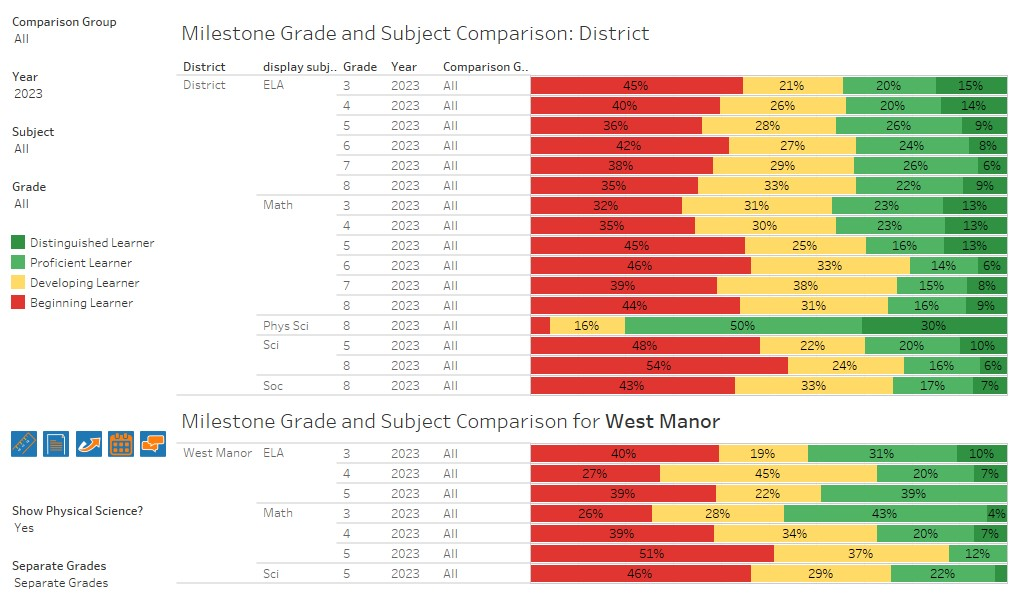 Glows & Grows
10
Glows
Grows
West Manor (+5.5) percentage point gains in students performing at proficient or above on the End-of-Grade ELA
West Manor (+12.0) percentage point gains in students performing at proficient or above on the End-of-Grade Math assessment
Overall performance on Milestones  at the proficient level in Reading and Math
Opportunity to increase Science scores on Milestones for 5th
Opportunity to improve student attendance  
Opportunity to improve Stakeholder participation
are we on target to successfully ACCOMPLISH our priorities?
IMPACT
GO Team Discussion:Data Protocol
11
What do you notice?

What are your wonderings?

What additional questions do you have?
Timeline for GO Teams
You are HERE
12
13
Questions?
Principal’s Report
Enrollment
15
Leveling
Leveling is the process the District uses to adjust school budget allocations to match student enrollment.
[Speaker Notes: Principals: Based on your enrollment, please give your GO Team the information on how you plan to account for any budget changes due to leveling.]
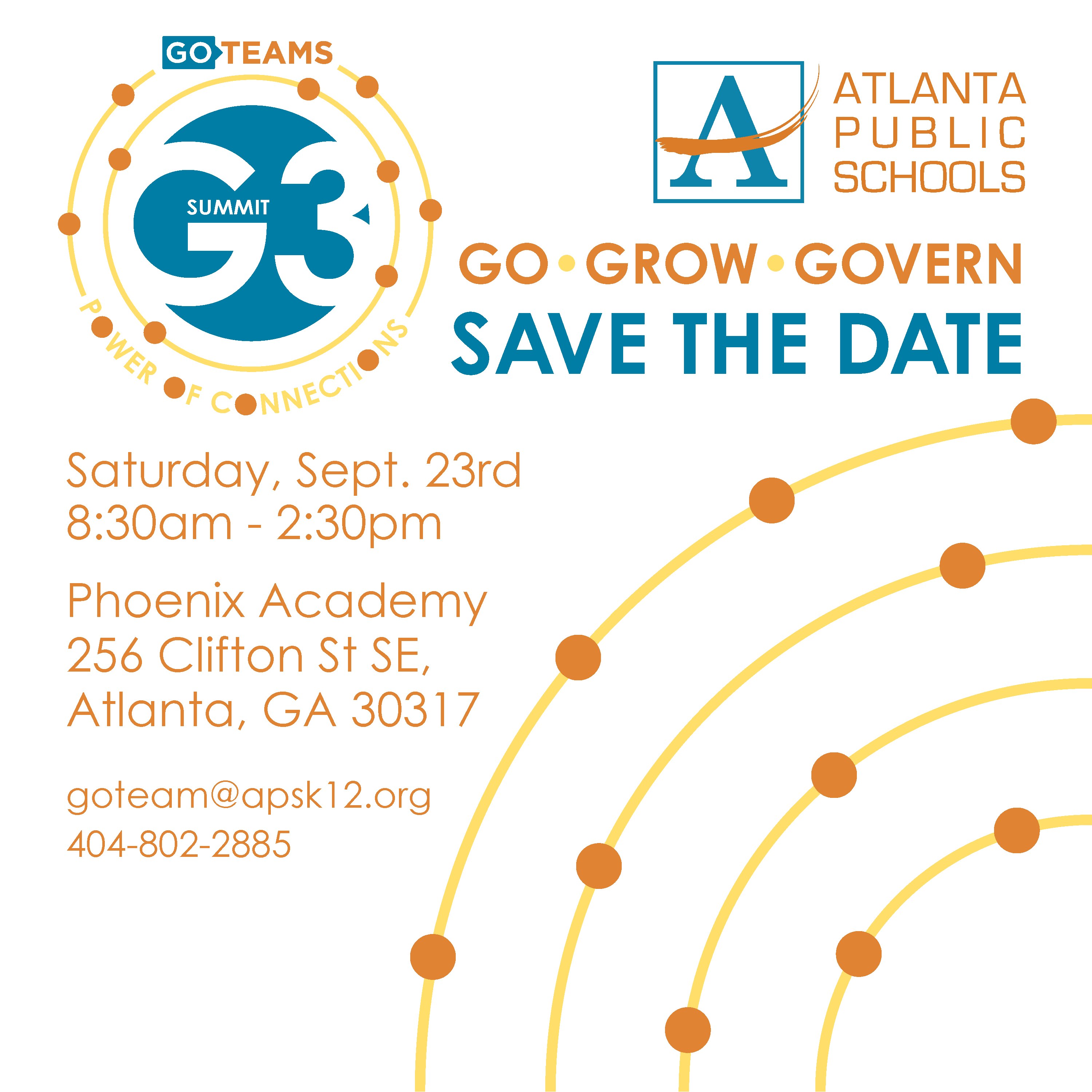 Plan for AT LEAST 3 of your GO Team members to attend!